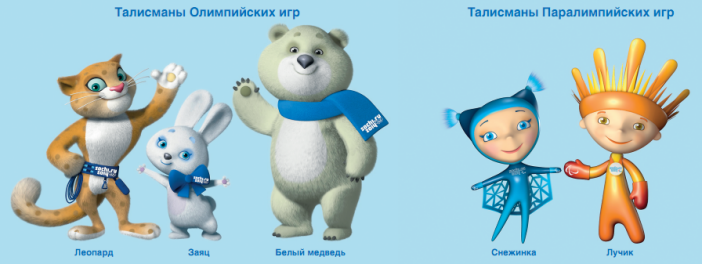 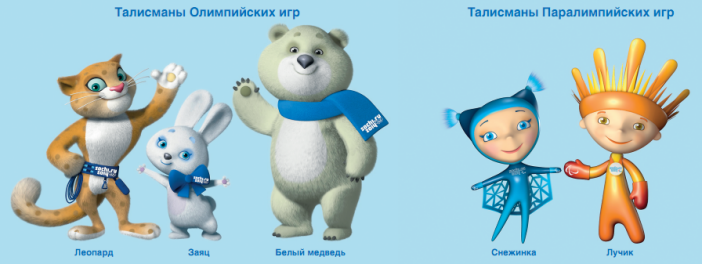 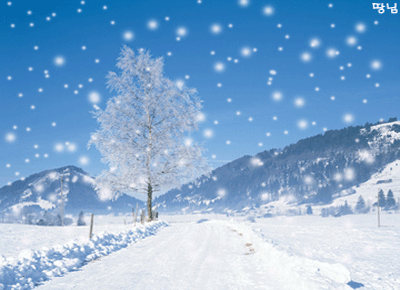 Физкультминутка
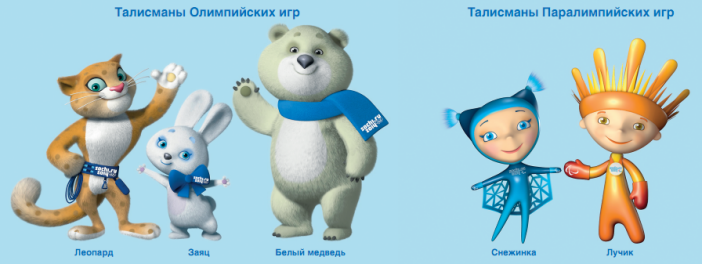 1